Unit 7
What's the highest mountain in the world?
Section B 第1课时
WWW.PPT818.COM
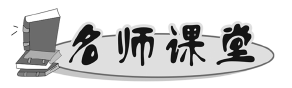 ►weigh的用法
①作及物动词，表示“称……的重量”。
eg：Cao Cong thought of a way to weigh the elephant.曹冲想出了一个称大象的办法。
②作不及物动词，表示“量”，后接数字。
eg：She weighs 50 kilos.她的体重是50千克。
【拓展】weight名词，意为“体重；重量”。
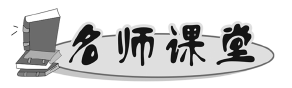 ►倍数表达法
❶用形容词表示甲是乙的几倍时，有以下三个句型：
①倍数＋形容词/副词比较级＋than
eg：This hall is four times bigger than my classroom.这个大厅比我们的教室大四倍。
②倍数＋as＋形容词/副词＋as
eg：Asia is four times as large as Europe.亚洲的面积是欧洲的四倍。
③倍数＋the size (height，length...)of
eg：The hill is four times the height of that small one.这座山的高度是那座小山的四倍。
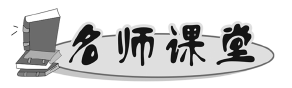 ❷用名词表示“量”的倍数时，有以下两个句型：
①倍数＋more＋名词＋than
eg：There are four times more books in our library than in yours.我们图书馆的藏书(数量)是你们图书馆的四倍。
②倍数＋as many/much＋名词＋其他＋as
eg：This is three times as much water in this cup as in that one.这个杯子里的水(量)是那个杯子里的三倍。
►重点短语归纳
at birth出生时
live up to活到……
一、根据句意，选择方框中的单词并用其适当形式填空。
1．Mom，I can look after myself well，I am already an _______now.
2．That elephant _______about 5，000 kilos.
3．Baby pandas doesn't have any ______．
4．—Are pandas very small at______?
—Yes，and people need to take care of them very carefully.
5．The _______cars people drive，the ______pollution there will be.
adult
weighs
teeth
birth
fewer
less
二、单项选择。
(	 )6.—Linda，you look thinner.How much do you ________ now?
—About 50 kilos.
A．develop　　　　B．rise　 　　　C．drop　 　　　D．weigh
(	 )7.I know ________ about Jinzhou than you，so tell me some please.
A．little  B．more  C．less  D．much
( 	 )8.My pet dog feels like standing ________ his two legs.
A．in  B．by  C．on  D．of
D
C
C
( 	 )9.—Do you know how to say 6，759 in English?
—Yes，________.
A．six thousand seven hundred and fifty­nine
B．six thousand and seven hundred fifty­nine
C．six thousand seven hundred fifty­nine
D．six thousand seven hundred fifty and nine
( 	 )10.My garden is ________ yours.(易错题)
A．twice larger than  B．as large twice as
C．larger twice than  D．as twice large as
A
A
三、情景交际：从方框中选择合适的句子补全对话。
A：How much do you know about baby pandas?
B：Are they much smaller than an adult panda?
A：Yes.11.____
B：Wow，that's small！I know a panda weighs many times more than a baby.
A：That's right.The adults weigh around 100 kilos.
B：12.____ How small is it?
A：At birth，it's only 15 cm long，but an adult is around 150 cm long.
G
D
A：13.____
B：No，a baby panda is pink and it can't see.14.____
A：How long can pandas live?
B：15.____
A．It also don't have any teeth.
B．They can live up to 20 to 30 years.
C．What colour is the baby panda?
D．What about the size of a baby panda?
E．Is a baby panda also black and white?
F．It can eat 10 kilos of food a day.
G．When they're born，they only weigh about 0.1 to 0.2 kilos.
E
A
B